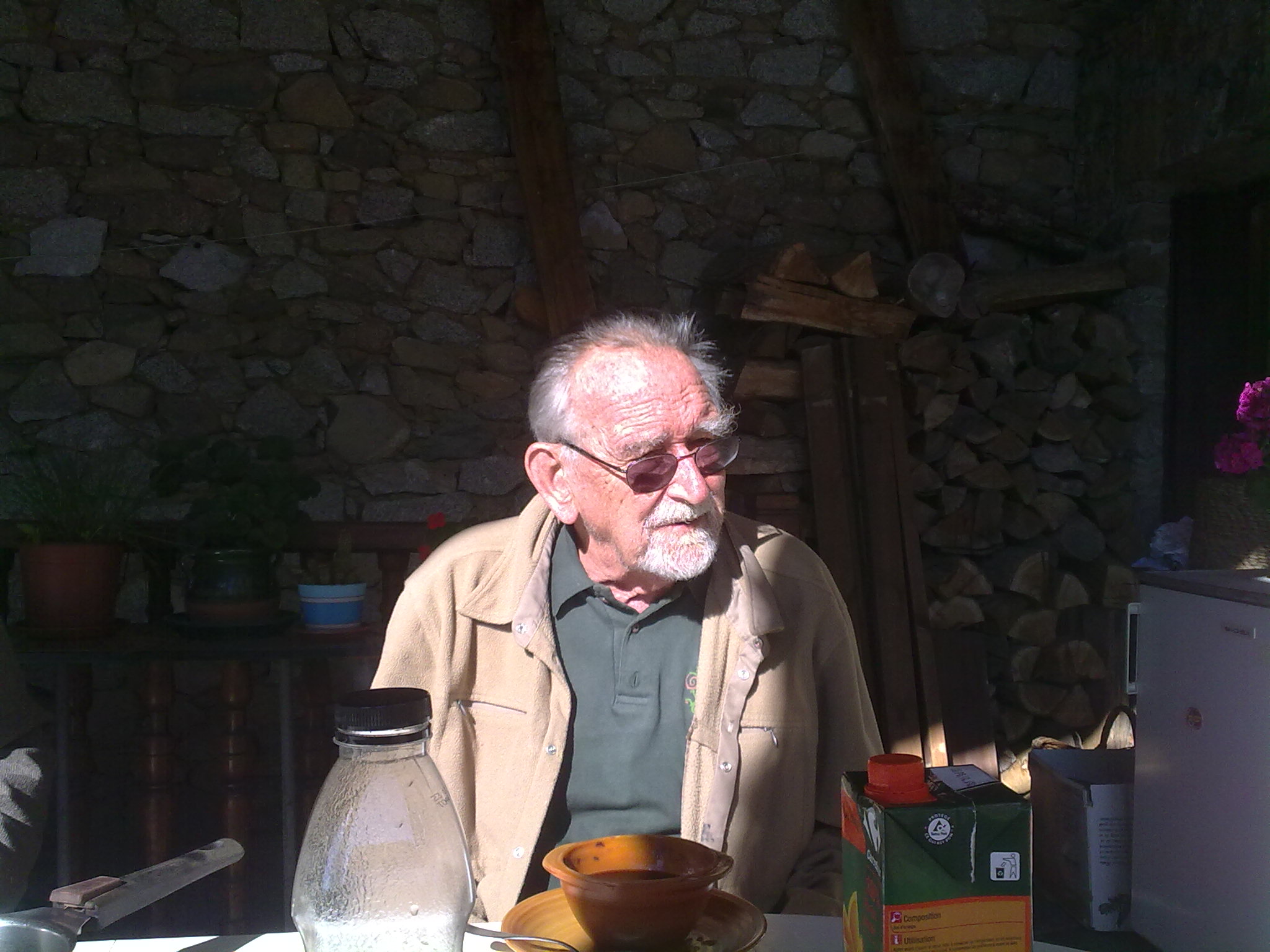 Bernard Carré 1013
1
[Speaker Notes: QUI 	JE -Bernard CARRÉ (BC) suis ingénieur de formation  1èr métier , puis 	DRH 	de 2ème 	profession]
C’est le chercheur que j’ai surtout connu pendant 15 ans, et que je peux qualifier ainsi
- Un OBSERVATEUR « « tous azimuts », permanent
un QUESTIONNEUR insatiable, jamais satisfait
Le DECOUVREUR révélateur 
… du concept U d’ACCORD
Un CHERCHEUR acharné….du SENS ( avec un grand S), besoin tant personnel qu’universel.
« l’INVENTEUR » 
TGS, Théorie Générale du Sens 
systémique, globale , holistique
un CHERCHEUR accompli sa propre unification, 
 en » accordant » ses 2 sources reçues en héritages
en ce sens certainement 
un héritier 
de Teilhard de Chardin
- le dévoilement  de la vérité par sa raison
la révélation de la vérité par sa foi chrétienne
l’AUTEUR de plusieurs ouvrages 
… Traité de l’Univers
« le monde n’est pas malade il enfante  »
une OEUVRE
Bernard Carré 1013
2
[Speaker Notes: J’ai retenu cette photo prise par Alain pour 3 raisons

c’est bien le Xavier chercheur de sens de mes dernières rencontres en 2013

Xavier sur la terrasse de  sa maison à Béna, lieu des discussions douces sur la TGS

photo prise par Alain à que je veux remercié de son dernier écrit sur la TGS et qui le met en meilleure position que moi pour présenter l’œuvre de Xavier

Mon témoignage est complémentaire et près à participer à de nouveaux développements]
L’œuvre de Xavier
du métier à tisser
de l’univers
Une « BOBINE » de fil 
« filé » par sa logique
le fil d’Ariane
du labyrinthe de l’univers
- un fil à + « brins »
Difficultés d’entrer
Difficultés d’appréhender
l’essentiel / totalité
on en choisi  un
on tire dessus…
- vocabulaire
le brin 
des « questions existentielles »
1- je crois avoir tout compris

2 -je sais qu’il faut douter de mes
désaccords

3 -re-débobinage : des nœuds
ou tirer un autre bout
« la quête insensée du SENS »
 la TGS Théorie Générale du Sens
Je ne sais pas encore  si je sortirais  du doute MAIS 
	- sur 2013 j’ai eu plusieurs rencontres déterminantes avec Xavier
	- je veille à rester sous  contrôle toujours critique du Groupe Béna
Bernard Carré 1013
3
[Speaker Notes: Toutes ont trait à une de ses découvertes , toutes étant liées, chacun a plusieurs choix possibles pour s’introduire dans son œuvre

Pour JLL les stratégies de défense
pour Sion sa religion
pour Jacques lles math 
pour alain la génétique
pour Michel G la biologie
pour mathieu la phy quantique
pour Michel les approches syst globale holistiques
pour Martine l’approce globale de l’EH dans son métier de Kiné ostéo

J’ai retenu celle qui correspond, à mon sens à ses interrogations les plus profondes
et qui, ont été au centre du défi de recherche de toute sa vie]
- sur 2013 ,  plusieurs rencontres déterminantes avec Xavier
Nos rencontres – échanges :  UN RITUEL
3 -on formalise notre constat
d’accord = progrès connaissance
2- on  transaction-négociation
on trialectique
3D
2 -on échange
ET/OU
on dialectique
2D
2 – on débat
contradictoire
1 - on « RENCONTRE»
en L et à T
  ou de désaccord
2 - on papote
en L
terrasse
petit bureau
vers 20h 
Accords ou désaccords

une récompense ……
à T 16 h
après sieste
Bernard Carré 1013
4
[Speaker Notes: Un rituel en fait universel
1 -Rencontres 
-après la sieste vers 16h 
 -sur la terrasse ou dans le petit bureau du haut

2 -des échanges entre nous et avec l’ordi 
nous avons travaillé avec les schémas sur l’ordi que je lui proposais car nous étions en désaccord 
sur certains des siens

3 accord ou pas d’accord pendant et après 4 heures de discussions]
en 2013  4 « transactions » avec Xavier: 
objectifs obtenir réponses à mes questions…de fond, 
				sous forme convenue de provocations
1 – « Xavier j’ai l’intuition que tu as eu
 l’intuition du siècle avec ton concept de l’ACCORD »
2 –  » j’ai l’intuition qu’avec ta TGS tu es en possession de ce qui est 
le Graal de tous les chercheurs de Vérité la fameuse THEORIE M »
3 – tu dis avoir « accordé » ta foi et ta raison  Ok mais avec quel 
référent universel ? Un Dieu unique …des Chrétiens …?
4 –  » Tu dis que tu as encore beaucoup à faire mais  que veux-tu 
de plus que ta théorie M -TGS ? » péché d’orgueil ?
Bernard Carré 1013
5
en 2013  4 « transactions » avec Xavier: 
objectifs obtenir réponses à mes questions…de fond, 
				sous forme convenue de provocations
bref APERCU 

de la TGA Théorie Générale de l’ACCORD de Xavier Sallantin 

… selon Bernard CARRÉ
Bernard Carré 1013
6
Concept d’accord  une TGA Théorie G de l’ACCORD de Xavier Sallantin
Les rencontres -échanges  :  UN RITUEL
le processus protocole d’INTERACTION
3 - l’interaction  finalisée (LTF A)
3 -on formalise notre constat
d’accord = progrès connaissance
on trialectique
3D
ET/OU
2 -on échange
on dialectique
2D
2 -Action-Réaction (LTF)
ou Action-Action
  ou de désaccord
1 - on « RENCONTRE»
fortuite-hasard
OU
nécessité 
OU intention
1 - en  LT
Bernard Carré 1013
7
[Speaker Notes: Un rituel en fait universel
1 -Rencontres 
-après la sieste vers 16h 
 -sur la terrasse ou dans le petit bureau du haut

2 -des échanges entre nous et avec l’ordi 
nous avons travaillé avec les schémas sur l’ordi que je lui proposais car nous étions en désaccord 
sur certains des siens

3 accord ou pas d’accord pendant et après 4 heures de discussions]
Concept d’accord  une TGA Théorie G de l’ACCORD de Xavier Sallantin
TGA Article 9 /12
– ACCORD et 
PROCESUS  d’INTERACTION
LE processus de l’interaction NORMEE
= Le PROTOCOLE de « l’EVOLUTION »
ACCORD créateur innovateur 
« néguentropique » de complexité
3) -interaction
le processus d’interaction
accord
avec le concept d’accord de XS ,
22)-action
22) -réaction
interaction NORMEE
21) -action
21)- action
il est doté d’un référent
un référent discriminant A/D
= norme 
+ autorité normative
3) -interaction
1)-à T et en L
désaccord
DESACCORD destructeur « entropique » de complexité
Bernard Carré 1013
8
[Speaker Notes: accord entre 2molécules une autre molécule DIVERSITE

accord entre noyau et électron un atome INNOVATION

désaccord matière antimatière
réactions nucléaires ou on désaccorde mes atomes les ° lourds  les + instables 
qui fait récupérer la forme la plus dégradée de l’énergie la chaleur]
Concept d’accord  une TGA Théorie G de l’ACCORD de Xavier Sallantin
et ses 12 articles
Accords ontologiques
Article 7 : ACCORD – DONATION
Accord identité
Article 8 ACCORD et COUPLAGES
Interaction
Accord
Article 1 ACCORD et DESACCORD
–  ACCORD et FORMEL-REEL
Article 2  - ACCORD et REFERENT
référent 
= norme 
+autorité 
normative *
Article 9 – ACCORD et PROCESSUS  d’INTERACTION
référent
Article 3 –ACCORD et LIBERTE
Article 10 ACCORD et MESSAGERS
article 4-  ACCORD et Gds PHYSIQUES
interaction 
désaccord
Article 5 – ACCORD et GRATIFICATION
Accords ontiques
Article 6 – ACCORD et CATALYSEURS
Article 11 ACCORD et CREATIONS
Article 12 –ACCORD et EVOLUTION
Bernard Carré 1013
9
La TGA  
une « LOI » en 12 articles 
une « table de la LOI » universelle ?
Xavier SALLANTIN
ACCORDEUR ….de tts les disciplines de la CONNAISSANCE
messager D’UN GRAND ACCORDEUR ?
Bernard Carré 1013
10